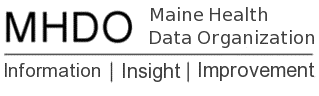 Content
Vote on the Final Adoption of Rule Chapter 247, Uniform Reporting System for Non-Claims Based Payments, as proposed (routine technical rule)
Vote on the Provisional Adoption of Rule Chapter 100, Enforcement Procedures, as proposed (major substantive rule)
Review Public Comments and Proposed Responses to Rule Chapter 570, Uniform Reporting System for Prescription Drug Price Data Sets
 Vote on the Provisional Adoption of Rule Chapter 570, Uniform Reporting System for Prescription Drug Price Data Sets, as proposed and amended (major substantive rule)
Updated on Status of Key Deliverables
Update on Status of MHDO Board Nominations and Appointments
Review MHDO Board Meeting Calendar for 2023
Maine Quality Forum Update
MHDO Board Meeting December 1, 2022
Page 1
Rule Chapter 247, Uniform Reporting System for Non-Claims Based Payments (routine technical rule)
No verbal or written comments received on the proposed rule. 
Board received copy of rule as originally proposed and an updated Basis Statement documenting public comments were not received.
Recommendation:  Board votes to adopt Rule Chapter 247, Uniform Reporting System for Non-Claims Based Payments , as proposed; and to authorize Karynlee to sign the MAPA 1 form.
MHDO Board Meeting December 1, 2022
2
Rule Chapter 100, Enforcement Procedures (major   substantive rule)
No verbal or written comments received on the proposed rule. 
Board received copy of rule as originally proposed and an updated Basis Statement documenting public comments were not received.
Recommendation:  Board votes to provisionally adopt Rule Chapter 100, Enforcement Procedures, as proposed; and to authorize Karynlee to send the proposed rule to the legislature
MHDO Board Meeting December 1, 2022
3
Rule Chapter 570, Uniform Reporting System for Prescription Drug Price Data Sets (major substantive rule)
Comments from the , Association for Accessible Medicines:
The definition of “Drug Product Family” should be modified in two ways, one to reference “Non-Proprietary Name” and second “Dosage Form.”  Specifically:  
 
	1. Replace “generic drug description” with “non-proprietary name.” This amendment is consistent 	with the terminology used by the U.S. Adopted Names Council, as well as other healthcare 	regulatory agencies, stakeholders, and organizations. This non-substantive change would 	streamline the language by removing the use of a vague term (“generic drug description”) which 	has no formal meaning and replacing it with a formal, legally defined term. 

MHDO Staff Response:
 
The proposed rule does not contemplate changes to the definition of Drug Product Family in Section 1(C) which became effective December 10, 2021.  However, the recommendation to modify the definition to specify “non-proprietary name” in place of “generic drug description (non-trade name)” for clarity is not a substantive change and therefore our recommendation is to do so.
MHDO Board Meeting December 1, 2022
4
Rule Chapter 570, Uniform Reporting System for Prescription Drug Price Data Sets (major substantive rule)
Continued.

2. Add “dosage form” descriptor for specificity. Under the current definition for “drug product family,” reporting requirements may be triggered for all dosage forms that use the same active pharmaceutical ingredient(s) (API). However, there can be and are multiple dosage forms that use the same API. For example, lisinopril has at least two different dosage forms (oral tablets and solution). Further, the oral tablets are available in six strengths, ranging from 2.5 mg to 40 mg, however, the solution is only available as 1 mg/mL. After a drug goes off patent, multiple manufacturers make certain dosage forms, and strengths, but not others, leading to price fluctuations within the API or even unique dosage forms. It is important that reporting requirements are limited to the specific dosage form of interest to allow the MHDO to implement substantive reporting requirements that increase the applicability of the data collected. 
 
MHDO Staff Response:
 
MHDO is interested in evaluating drug costs for all strengths within a drug product family.  For example, MHDO may examine whether there may be potential savings achieved in prescribing two units of a 250MG tablet instead of one unit of a 500MG tablet.  However, for clarity, we do recommend replacing “drug form” with “dosage form” in our definition of Drug Product Family, defined as the physical form in which a prescription drug is produced and dispensed, such as a tablet, a capsule, or injectable.  

We also recommend adding the definition for “dosage form” in Section 1.  The proposed definition for “dosage form” is adapted from the FDA Glossary of Terms.
MHDO Board Meeting December 1, 2022
5
Rule Chapter 570, Uniform Reporting System for Prescription Drug Price Data Sets (major substantive rule)
Recommended Board Action:   
 
Amend current Section 1(C) as follows:
Drug Product Family.   “Drug product family” means a group of one or more prescription drugs that share a unique non-proprietary name generic drug description (non-trade name) and drug dosage form.
 
2.   Add a definition to current Section 1 for Dosage Form as follows:
Dosage Form.   “Dosage Form” means the physical form in which a prescription drug is produced and dispensed, such as a tablet, a capsule, or an injectable.
MHDO Board Meeting December 1, 2022
6
Rule Chapter 570, Uniform Reporting System for Prescription Drug Price Data Sets (major substantive rule)
Recommendation:  Board votes to provisionally adopt the changes to Rule Chapter 570, Uniform Reporting System for Prescription Drug Price Data Sets, as proposed and amended; and to authorize Karynlee to send the proposed rule to the legislature.
MHDO Board Meeting December 1, 2022
7
Status of Key Deliverables & New Data Assets
Release of CompareMaine V. 11.0- week of December 15, 2022 (reflects the Period July 1, 2021-June 30, 2022)
FY2021 Standardized Annual Hospital Financial Report (three-part report)- posted to MHDO website the week of December 28, 2022 
High-Priced Items or Services Report (as required in PL 2019, Chapter 653, An Act To Enact the Made for Maine Health Coverage Act and Improve Health Choices in Maine, Part B requires the Department of Health and Human Services and the Maine Health Data Organization to identify high-priced items or services-available December 2022
Geocoded Data - 11-digit census tract FIPS code-completed and available to request in December 2022
Cancer-Incidence Registry Data Linked with MHDO Data Sets-completed and available to request in December 2022
Vital Statistics Data Linked with MHDO Data Sets-completed and available to request in December 2022
MHDO De-Identified Person Directory-completed and available to request in December 2022
MHDO Data Dictionary and Business Rules -updated to incorporate new data assets-available January 2023
MHDO Provider Directory-Will be ready for release in Q1 2023, can request in December 2022
MHDO Board Meeting December 1, 2022
8
Reports Due to Legislature & Timelines
MHDO Board Meeting December 1, 2022
9
2023 MHDO Board Meeting Schedule
February 2, 2023
April 6, 2023
June 1, 2023
September 7, 2023
November 2, 2023

Note: Meetings will start at 9am and depending on agenda will run 60-90 minutes.   Additional meetings may be added depending on need.
MHDO Board Meeting December 1, 2022
10
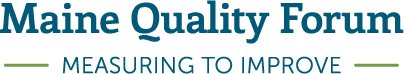 Key Activities
Developing annual report on Primary Care Spending  in the State of Maine-draft report sent to advisory committee 12/21; feedback due 1/4
Developing annual (1st) report on Behavioral Health Care Spending in the State of Maine-draft sent to advisory committee 1/25; feedback due 2/6
Developing annual report on Rate of Healthcare Associated Infections in the State of Maine-plan to release in April 2023
Working with MHDO on the updates to the quality data on CompareMaine that will be included in the December 2022 release; and on a longer-term strategy to enhance quality data reported on CompareMaine
Key deliverables for Project Firstline 
Posted a new training module on the Importance of Reducing Urinary Tract Infection Rates in Long-Term Care, which can be found on the Infection Prevention website here:  
      Urinary Tract Infections (UTI)  for Long Term Care Facilities    Two primary goals of the new UTI module (45–60-minute session)
Provide education on reducing UTIs in long term care facilities;
Understand how over-prescribing antibiotics, which commonly occurs in extended-term facilities, can lead to antibiotic resistance of some bacteria, which increases the potential deadliness of bacterial infections.

Submitted a product brief to the Maine-CDC on a new training module on Infection Control Training Targeted for Outpatient Facilities
Developing Communication Outreach Strategy
MHDO Board Meeting December 1, 2022
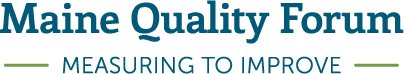 Project Firstline 
Federal CDC’s infection control training collaborative, designed to help every frontline healthcare worker gain the knowledge and confidence to stop infections.
MQF is providing technical support to the Maine CDC.
New content added to the Infection Prevention Forum (infection prevention online learning modules for healthcare and direct care professionals) https://maineinfectionpreventionforum.org/
MHDO Board Meeting December 1, 2022